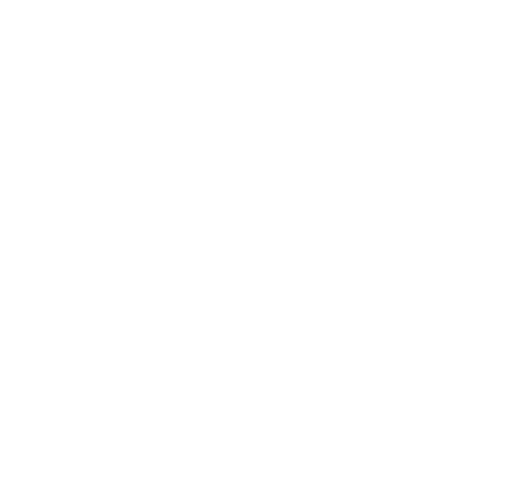 Ich vergesse, was hinter mir liegt
 
       Liederbuch: „Feiern & Loben“

       Lied Nr. 361, Strophen 1 bis 3
Feiern & Loben, Lied 361, Refrain
Ich vergesse, was hinter mir liegt,    und strecke mich aus nach dir.
       Ich vergesse, was hinter mir liegt,    und strecke mich aus nach dir.
Feiern & Loben, Lied 361, Strophe 1
Denn du bist das Licht.   Und in deinem Licht sehe ich klar.
 Denn du bist das Licht.   Und in deinem Licht sehe ich klar.
Feiern & Loben, Lied 361, Refrain
Ich vergesse, was hinter mir liegt,    und strecke mich aus nach dir.
       Ich vergesse, was hinter mir liegt,    und strecke mich aus nach dir.
Feiern & Loben, Lied 361, Strophe 2
Denn du bist der Weg,    und auf deinem Weg komm ich voran.
    
Denn du bist der Weg,    und auf deinem Weg komm ich voran.
Feiern & Loben, Lied 361, Refrain
Ich vergesse, was hinter mir liegt,    und strecke mich aus nach dir.
       Ich vergesse, was hinter mir liegt,    und strecke mich aus nach dir.
Feiern & Loben, Lied 361, Strophe 3
Denn du bist das Ziel,   und an deinem Ziel bin ich zu Haus.
 Denn du bist das Ziel,    und an deinem Ziel bin ich zu Haus.
Feiern & Loben, Lied 361, Refrain
Ich vergesse, was hinter mir liegt,    und strecke mich aus nach dir.
       Ich vergesse, was hinter mir liegt,    und strecke mich aus nach dir.
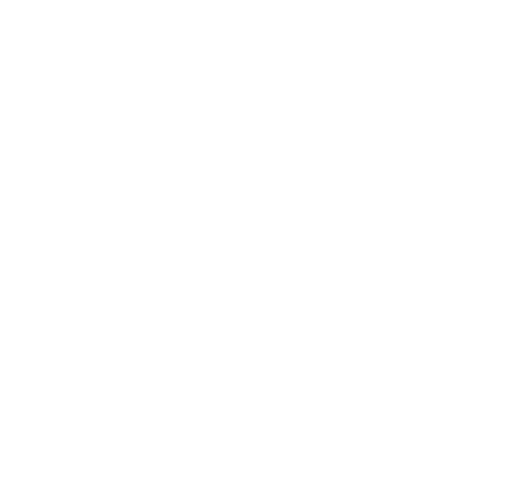